Mata atlantica
guilherme
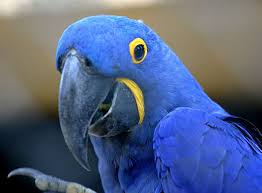